WELCOME
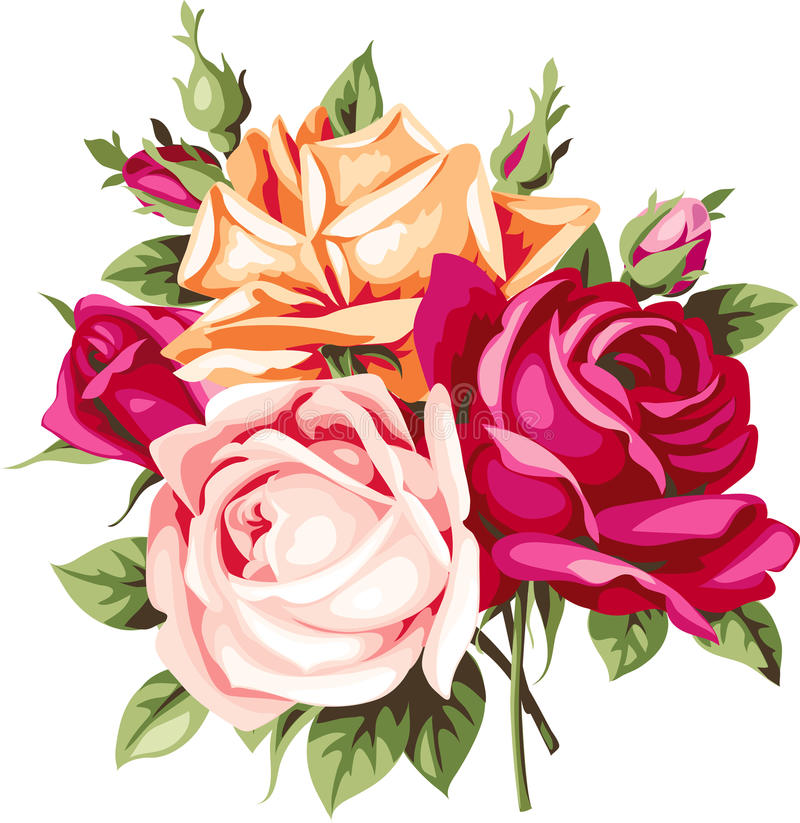 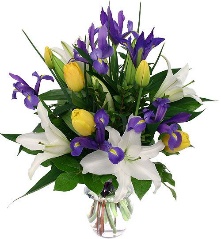 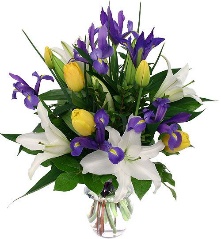 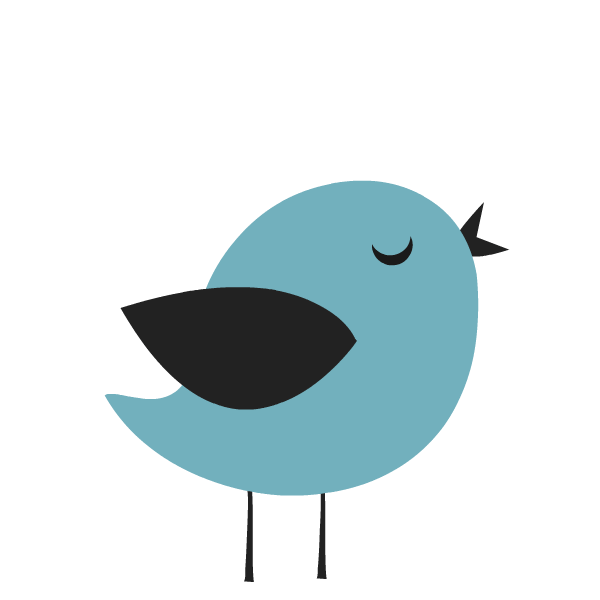 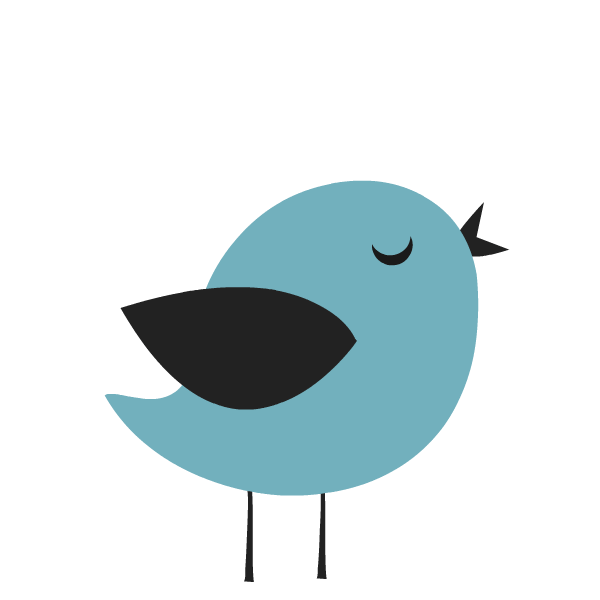 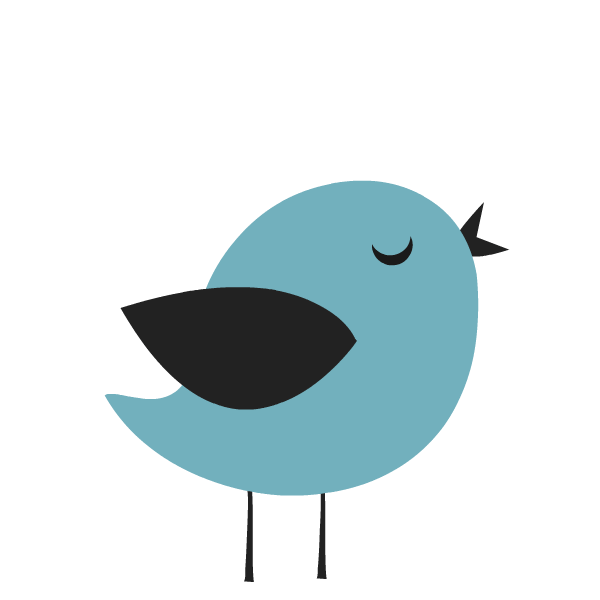 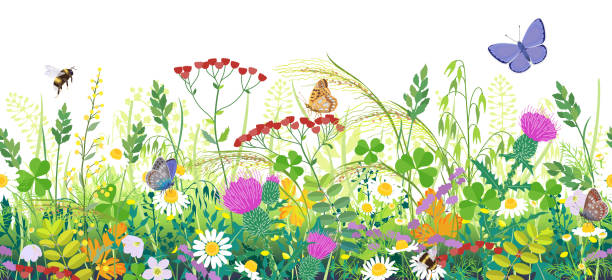 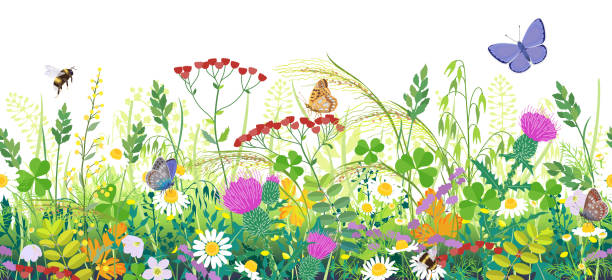 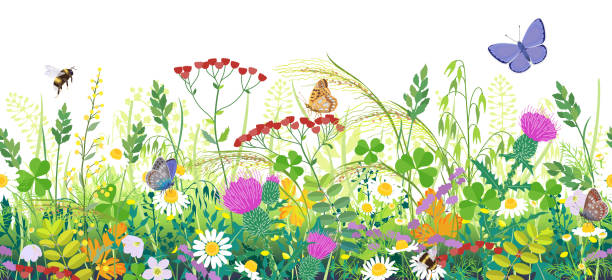 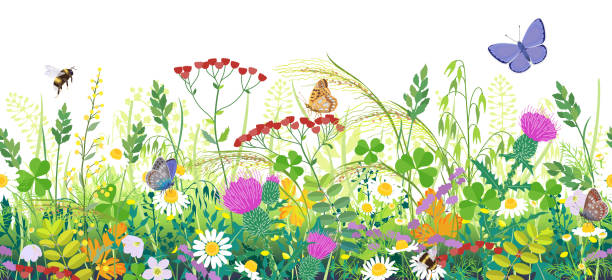 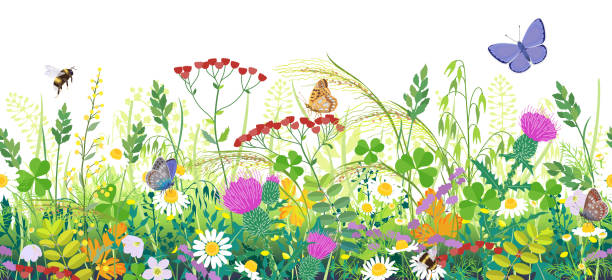 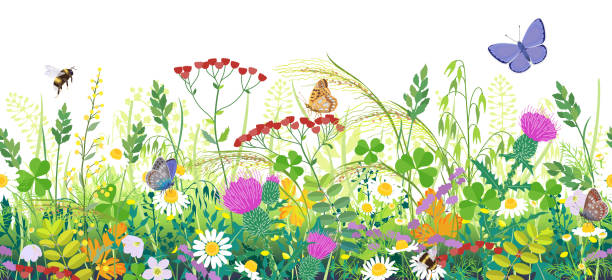 Teacher’s introduction
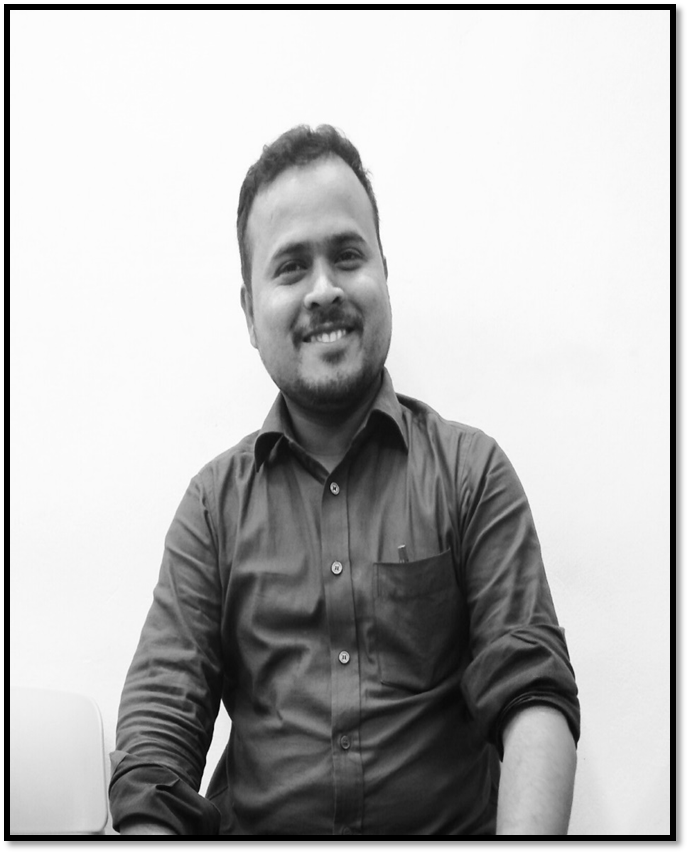 Md. Rafiqul Hasan
Assistant Teacher
Khonkarkhil Government Primary School
Sadar, Cox's Bazar.
email: rafiquecox1@gmail.com
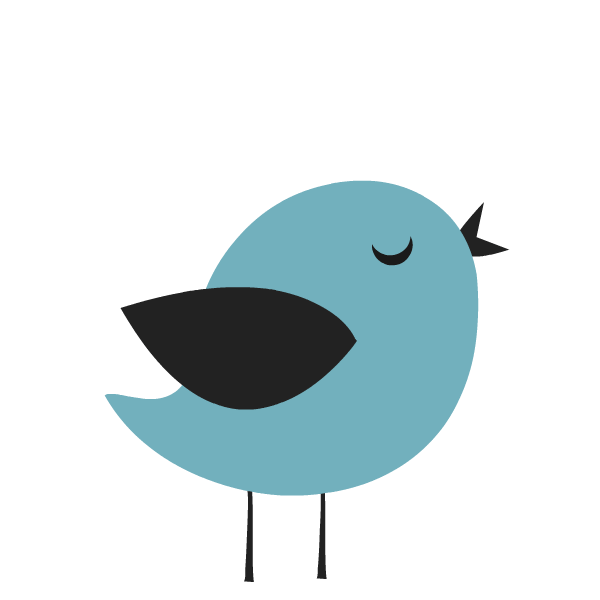 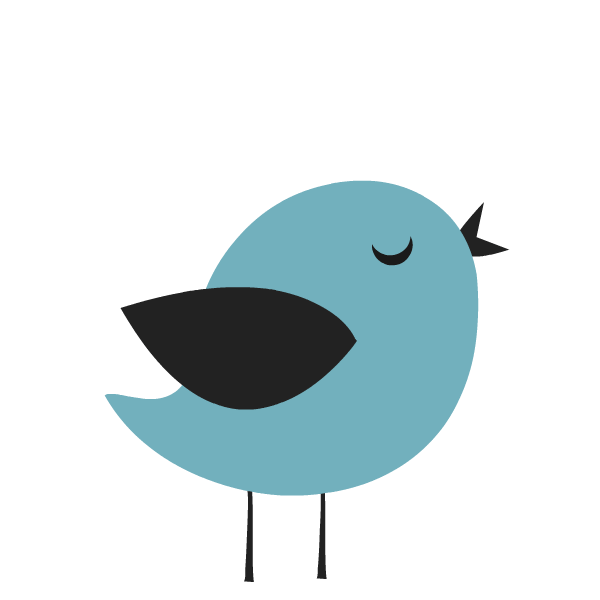 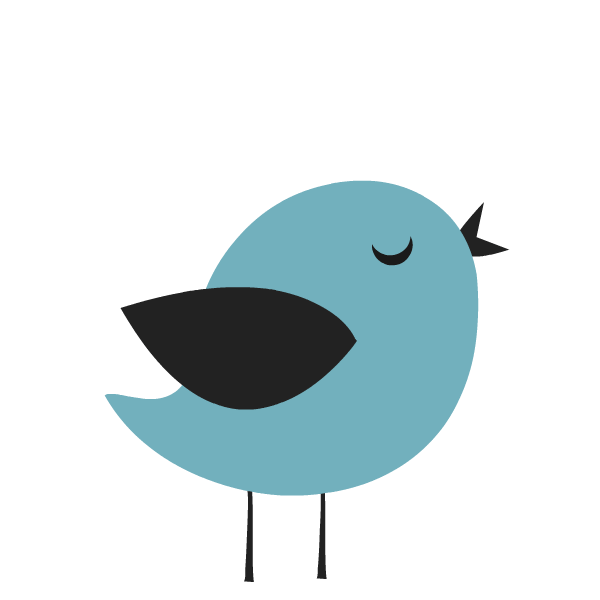 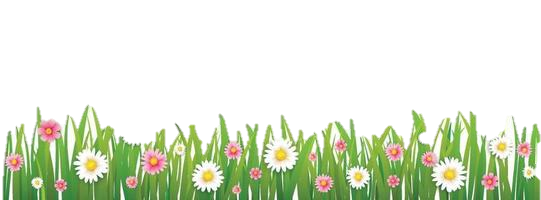 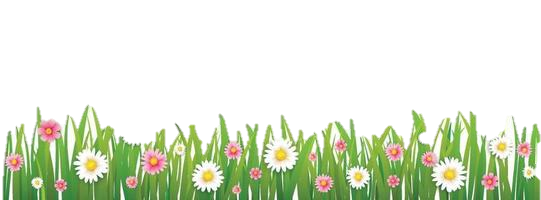 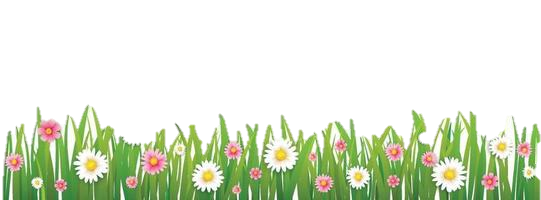 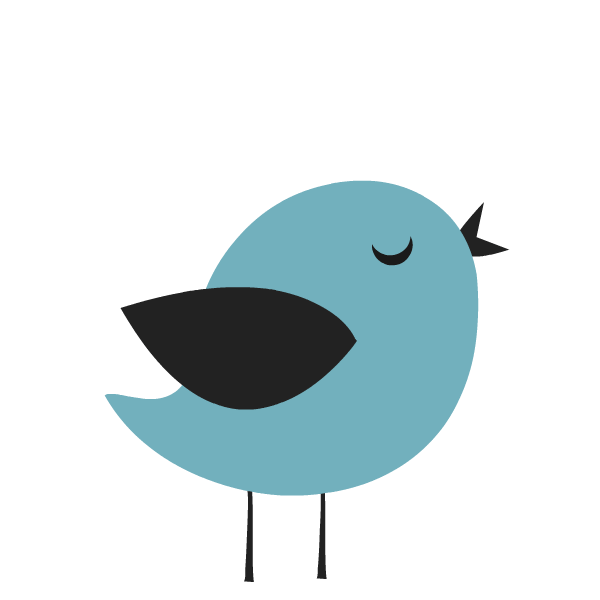 Lesson’s introduction
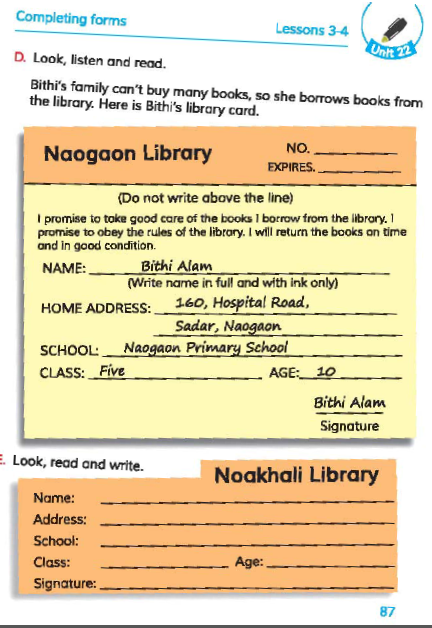 Class: 5, Sub: English
Unit: 22, Lesson 3-4
Title: Completing Forms
Part of lesson: D & E
Page no: 87, Time: 45 Min.
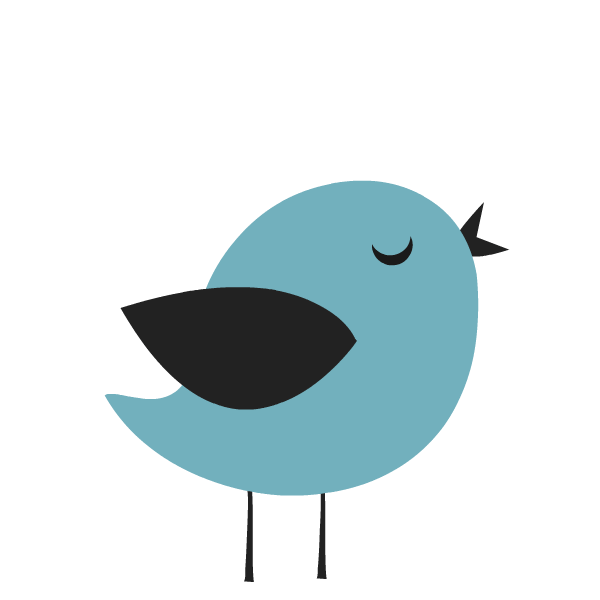 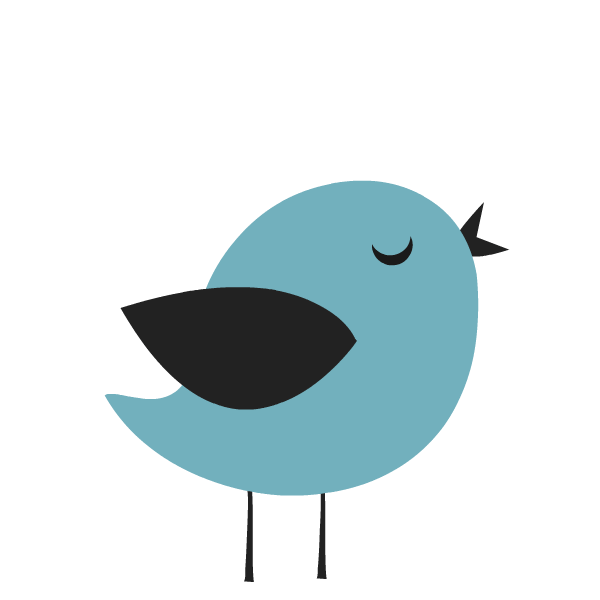 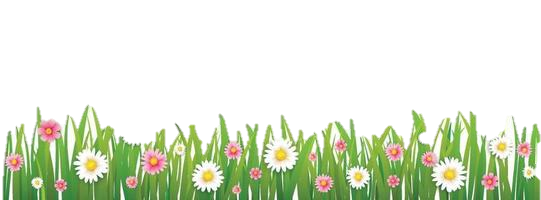 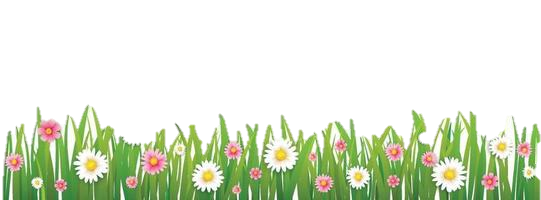 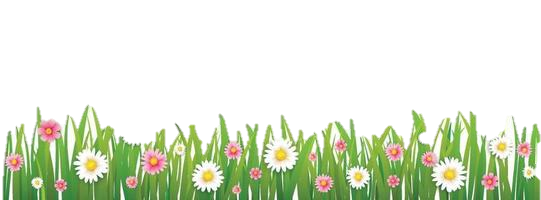 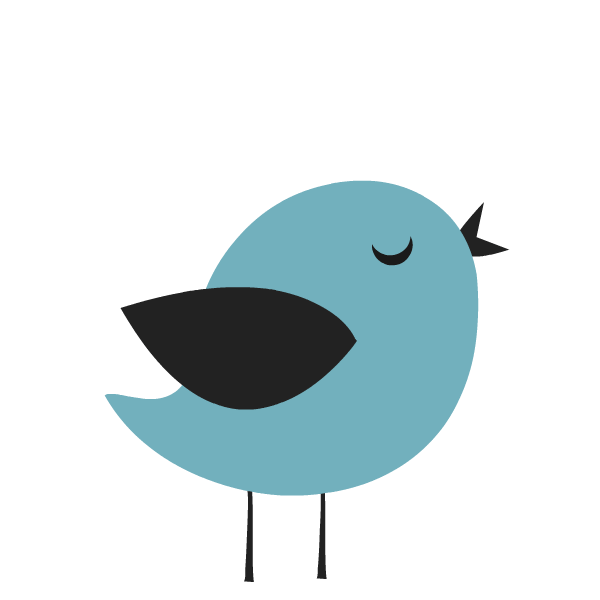 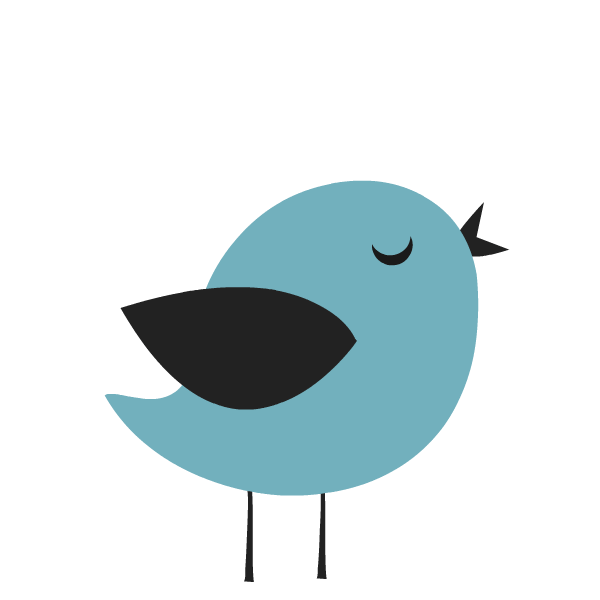 Learning outcomes
Listening:
3.4.1      understand statements made by the teacher and   students.
Reading:
1.5.1      read words, phrases and sentences in the text with proper proper pronunciation, stress and intonation. 
1.7.1       read paragraphs, dialogues, stories, letters and other texts.
5.1.4        read silently with understanding personal letters and other texts materials.
Writing:
3.1.1      write words, phrases and sentences using non-cursive capital letters.
6.1.2      use capital letters for proper nouns. 
12.1.1     fill in simple forms about oneself and others.
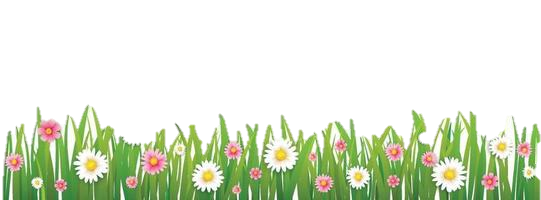 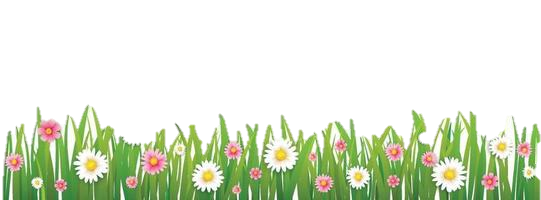 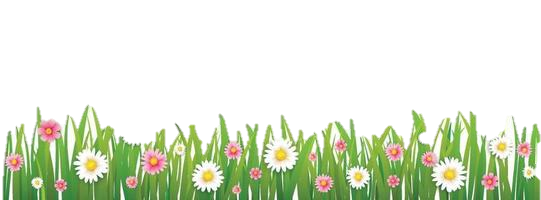 Let's enjoy a video...
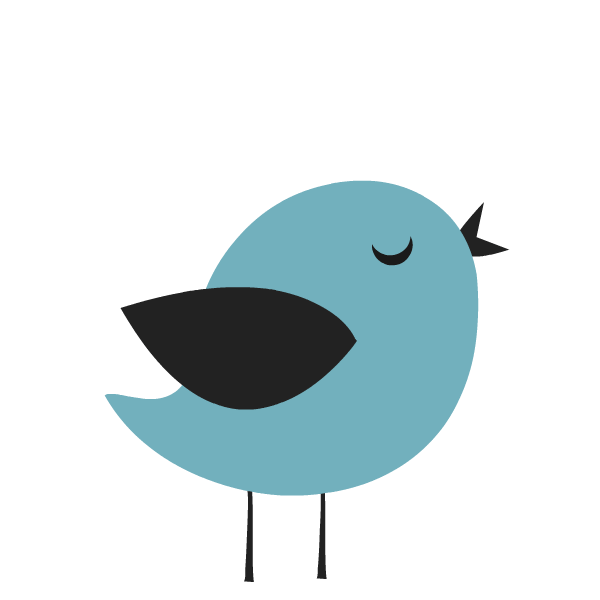 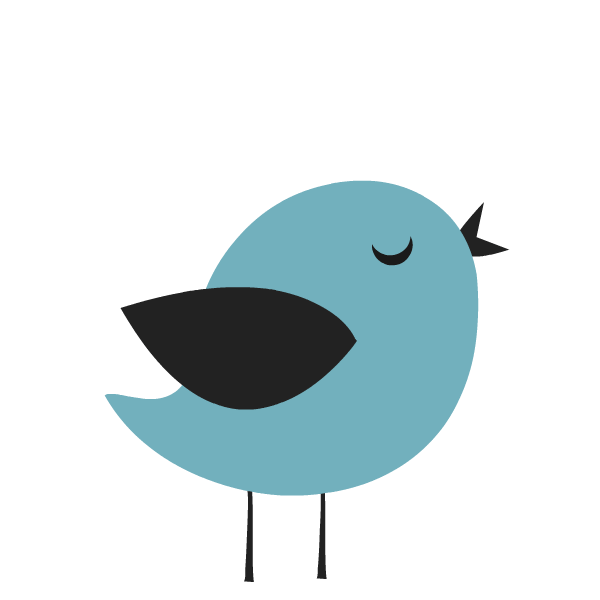 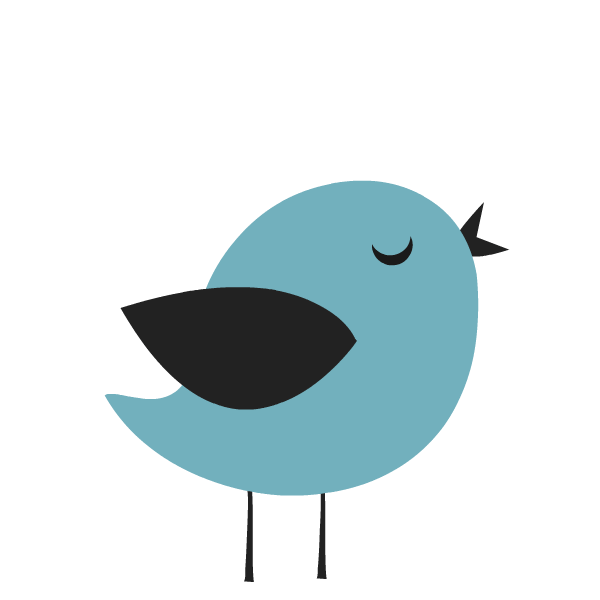 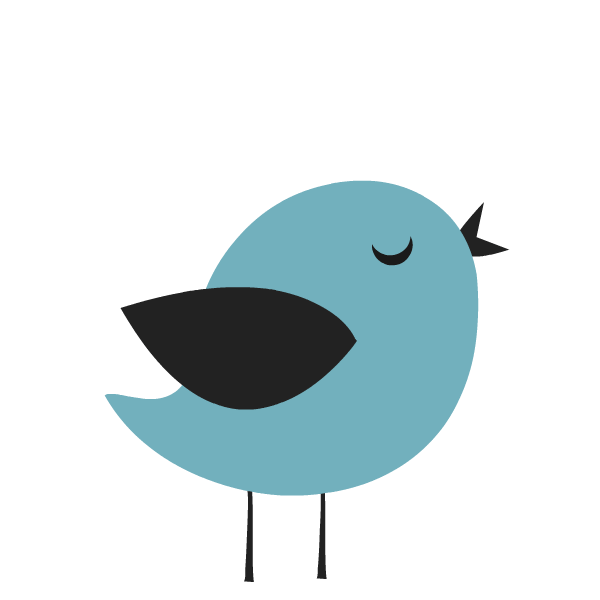 Look at the picture
What is this?
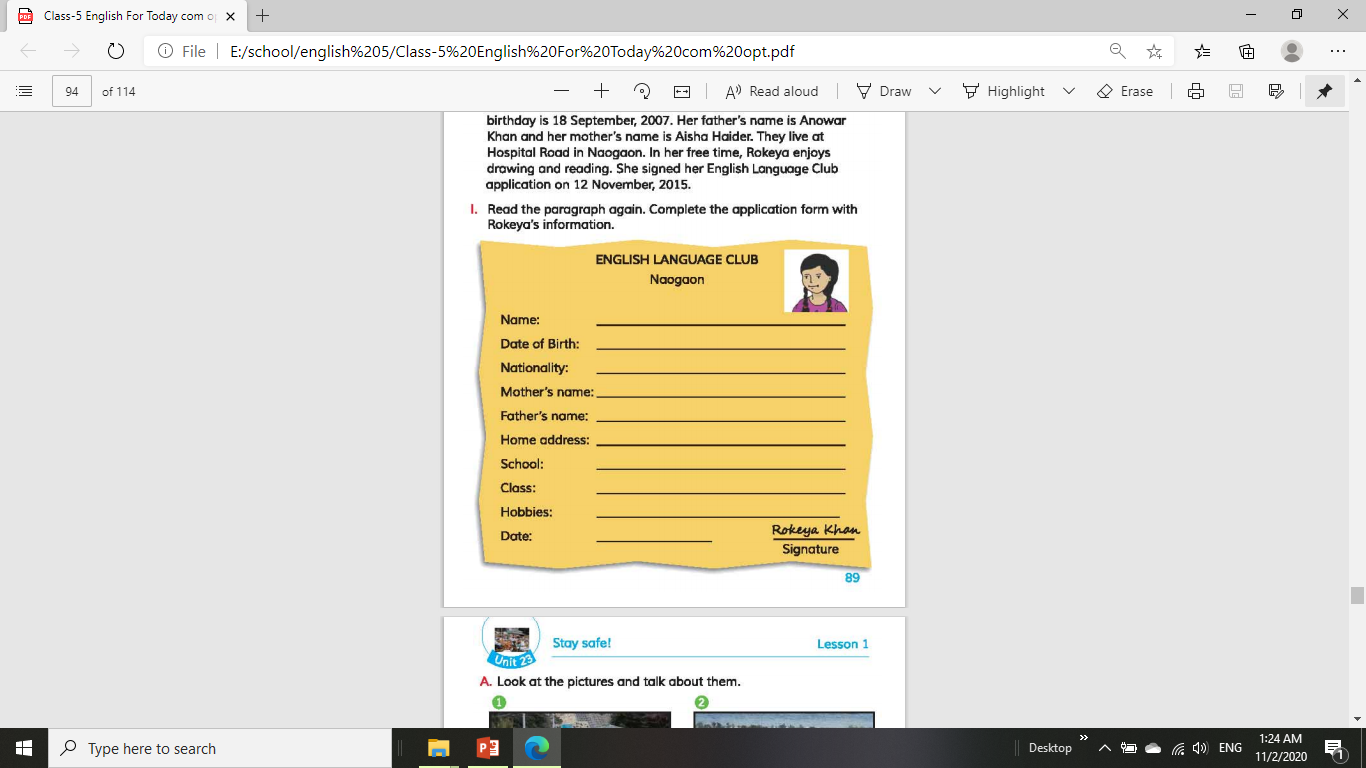 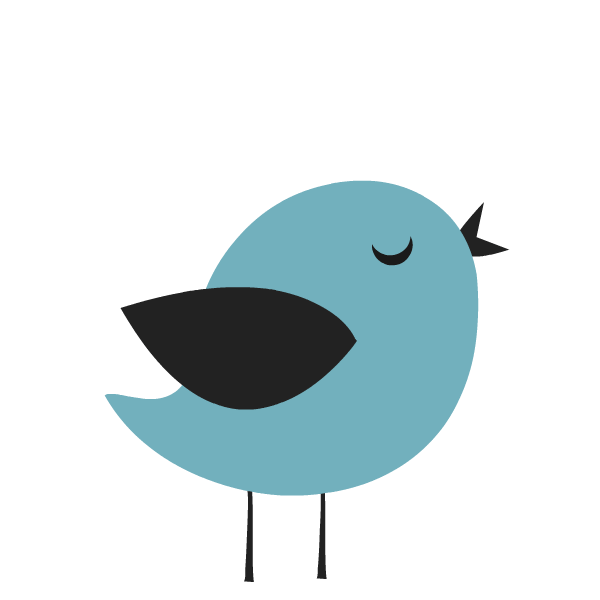 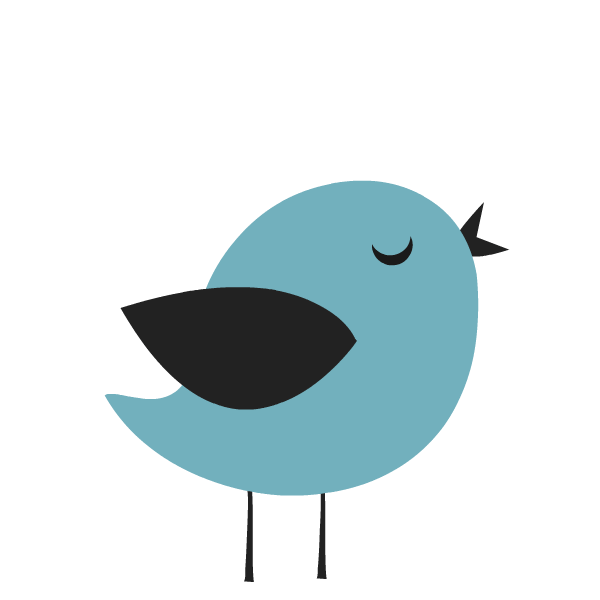 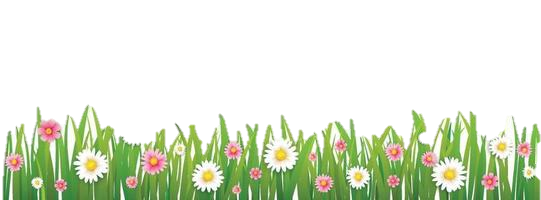 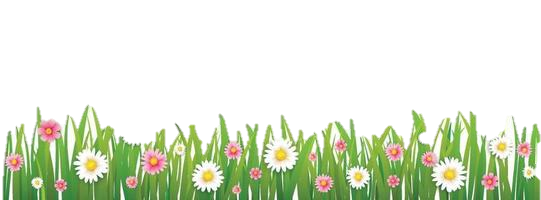 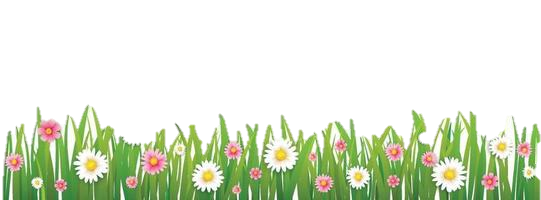 It is a form.
Our today’s lesson is
Completing forms
Unit: 22, Lesson: 3-6,Activity: D & E; 
Page: 87
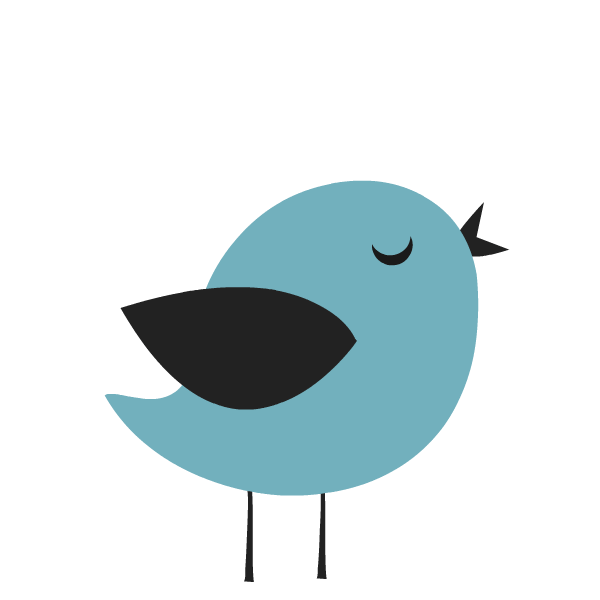 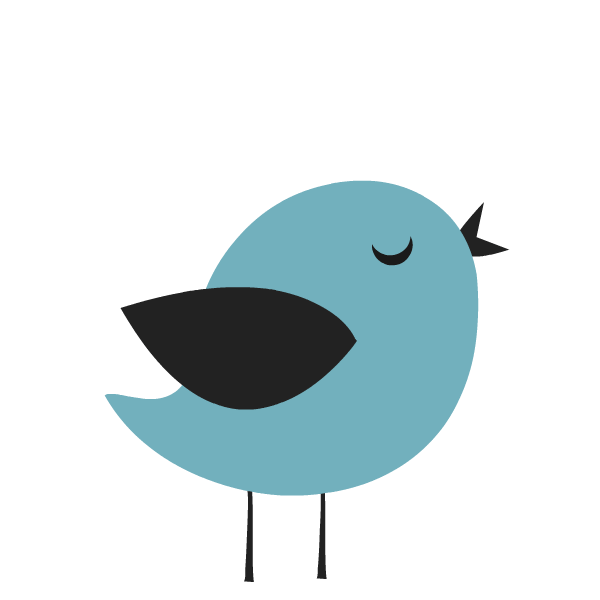 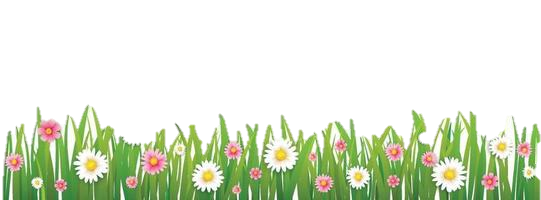 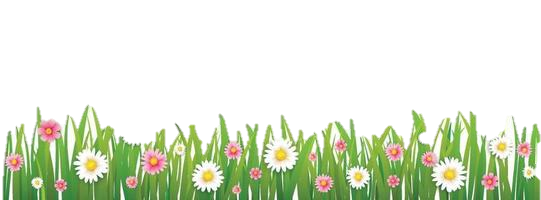 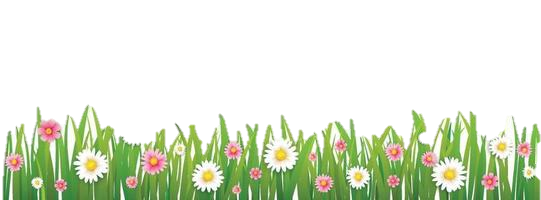 Teacher’s Reading
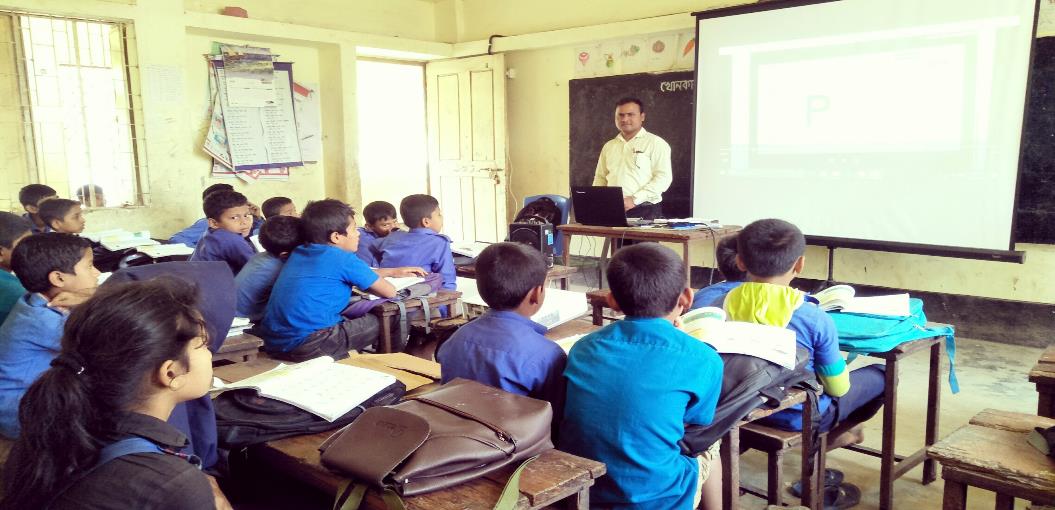 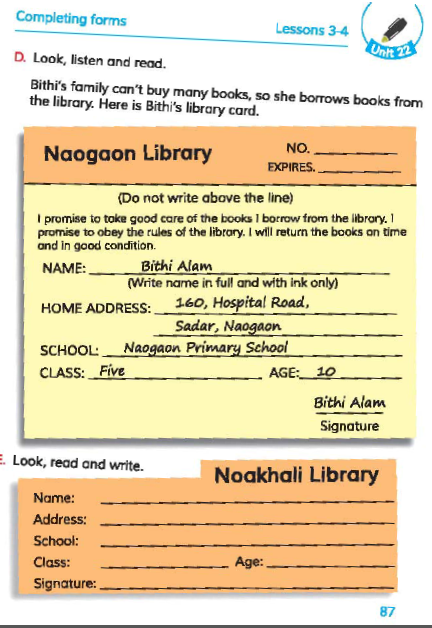 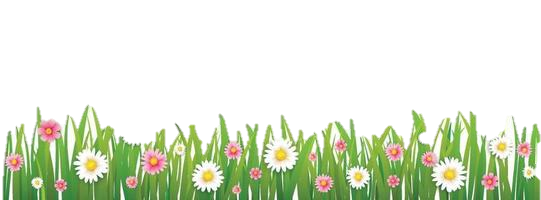 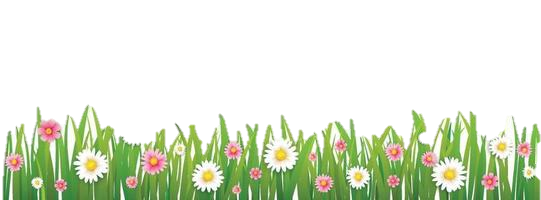 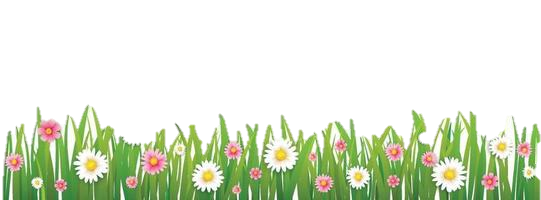 Silent Reading
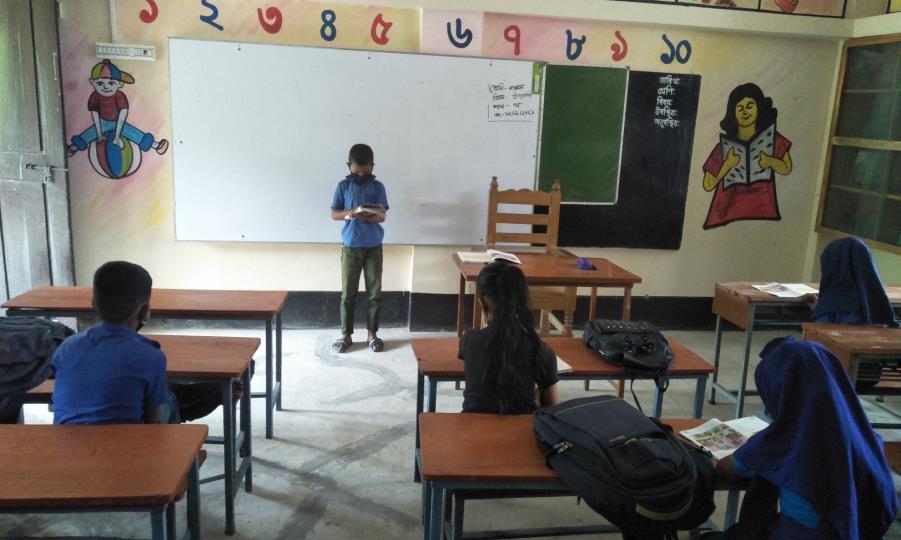 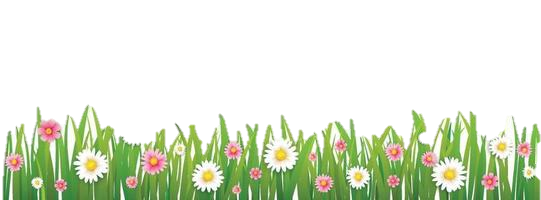 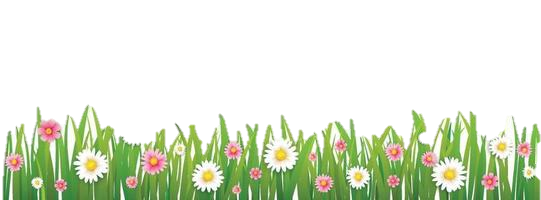 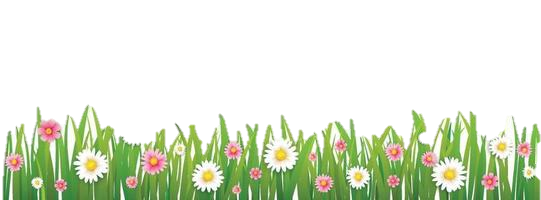 New Words
Buy is a verb
Buy- ঠিকানা 
Buy – purchase / bargain
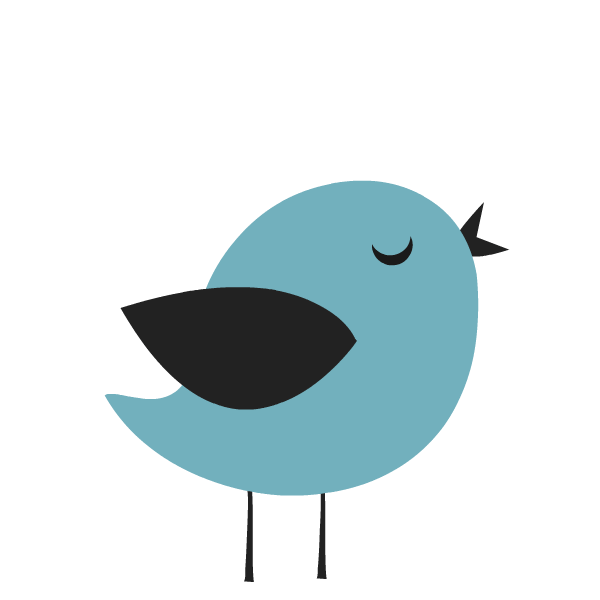 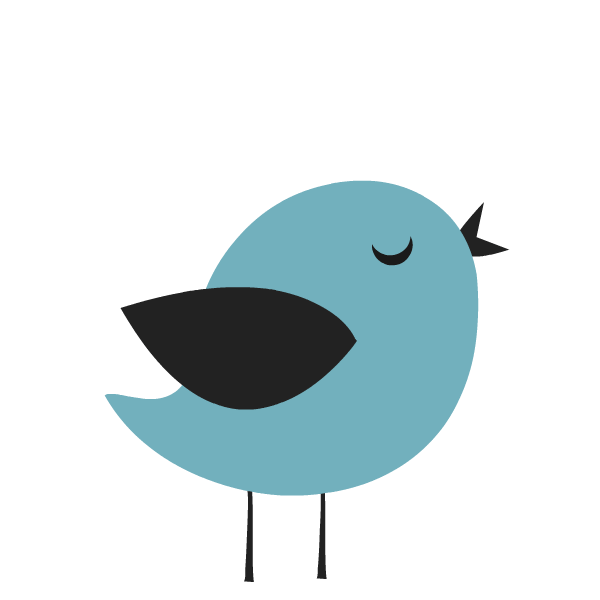 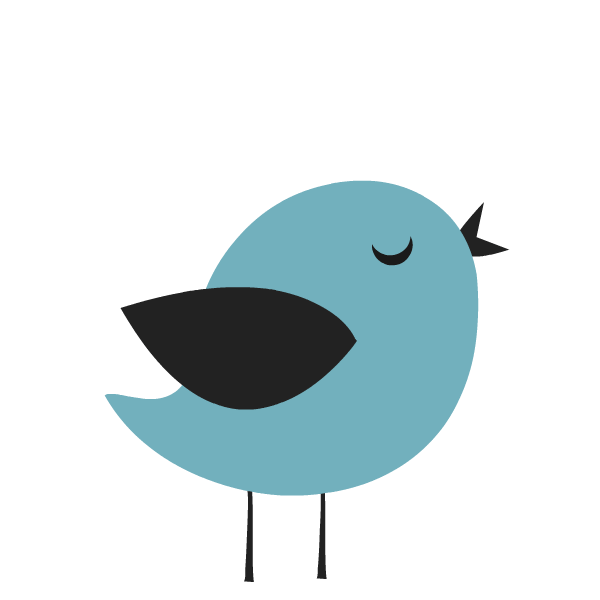 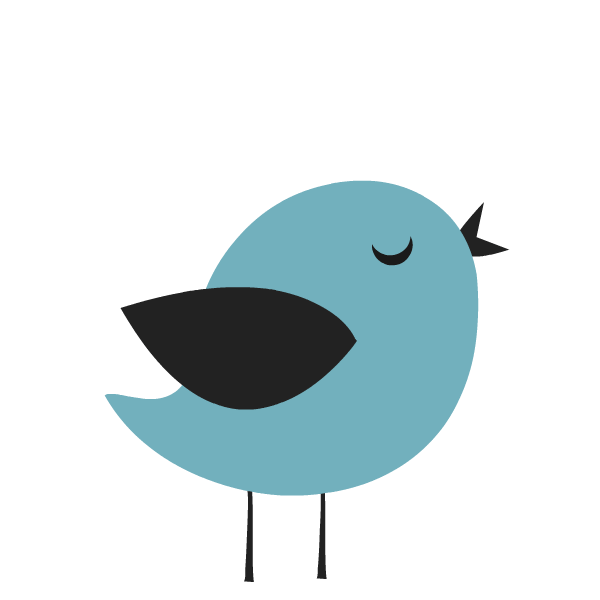 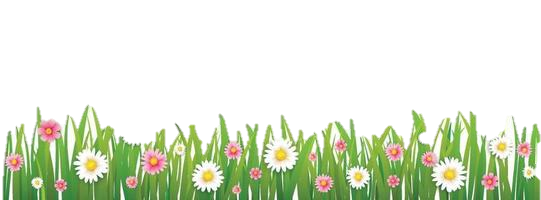 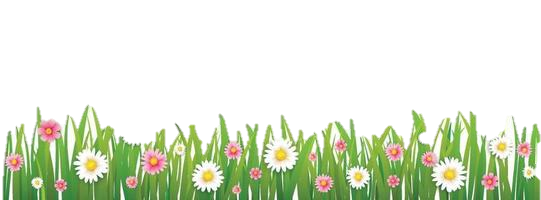 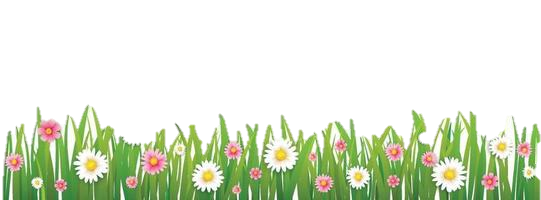 New Words
Borrow is a verb
Borrow – ধার করা
Borrow - loan
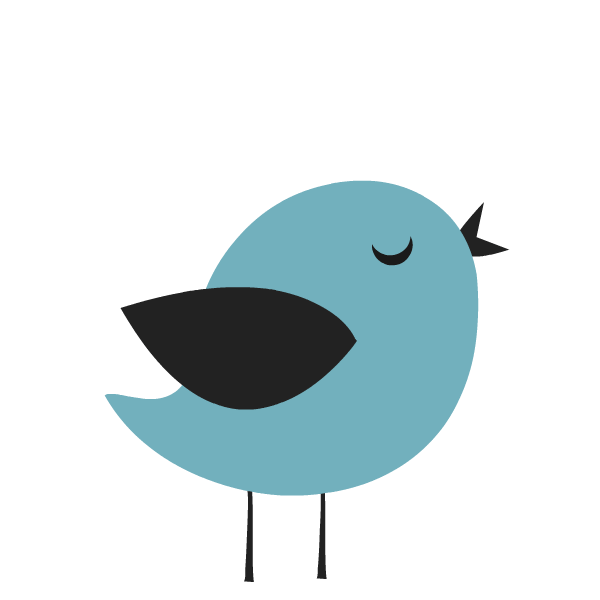 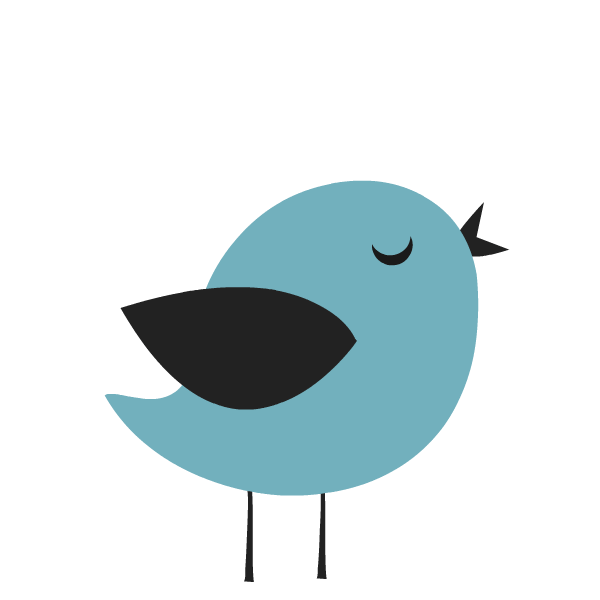 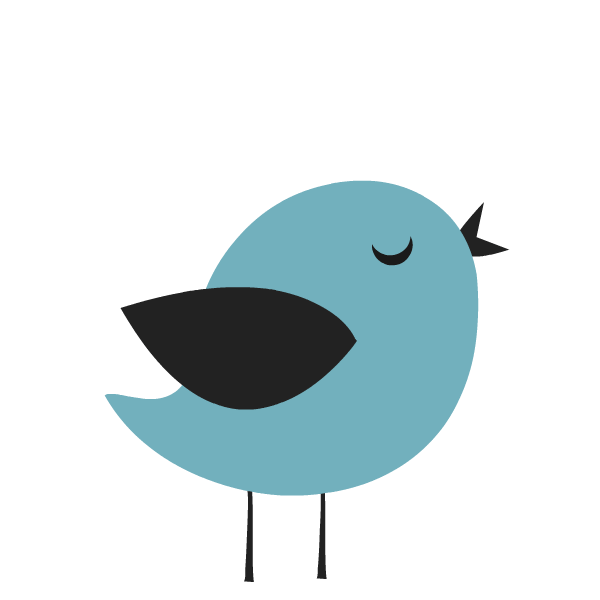 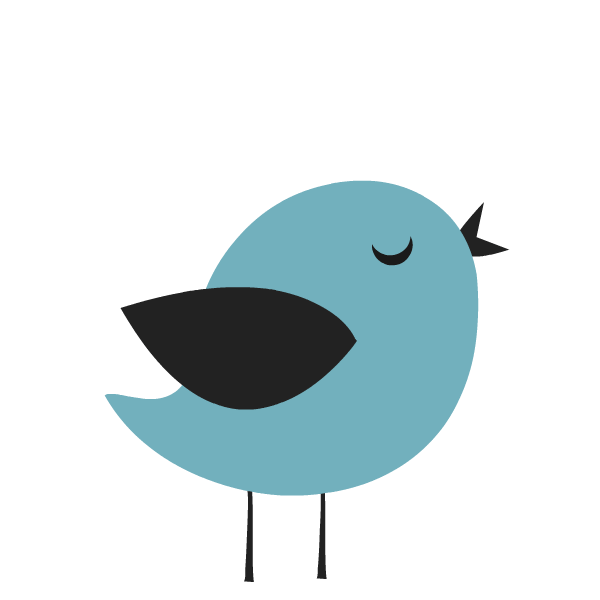 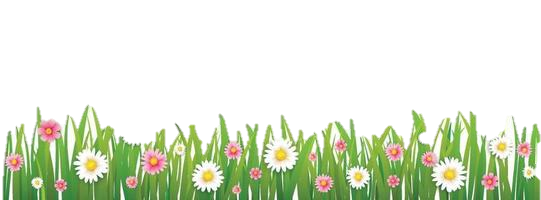 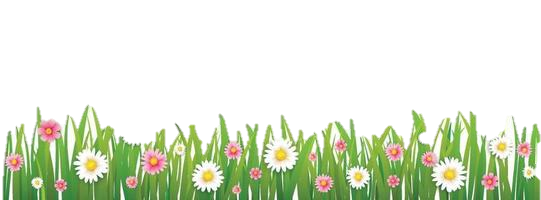 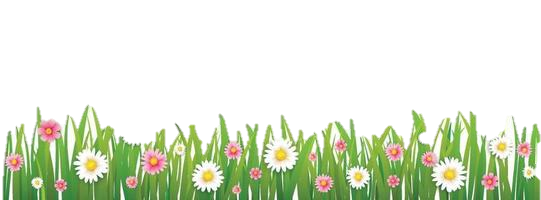 New Words
Promise is a verb
Promise – শপথ করা
Promise - assurance
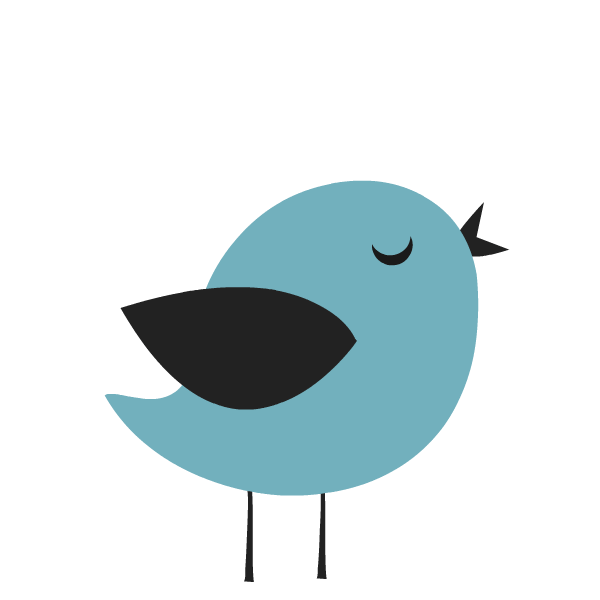 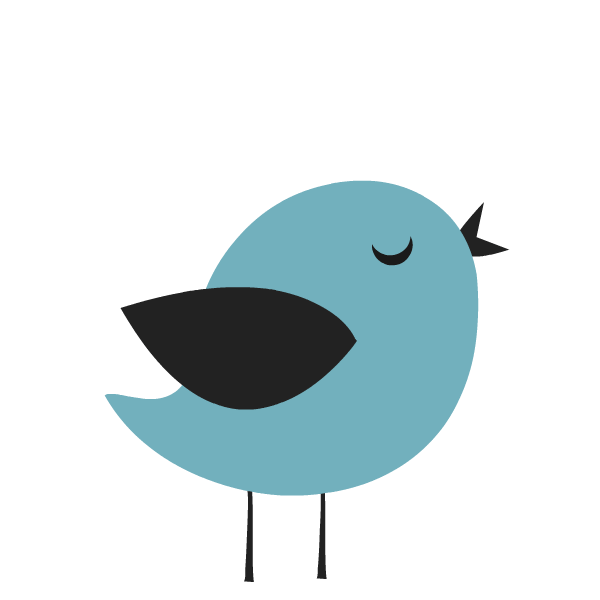 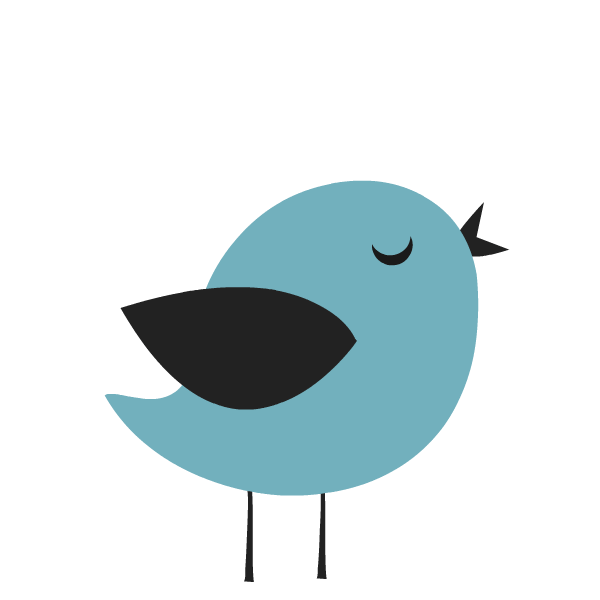 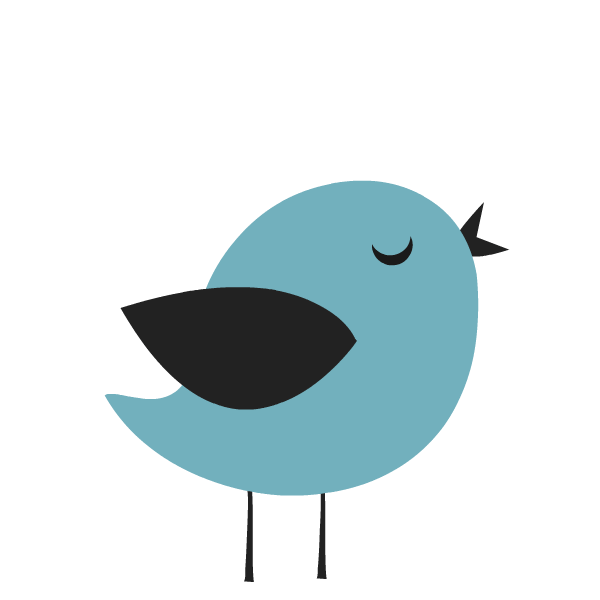 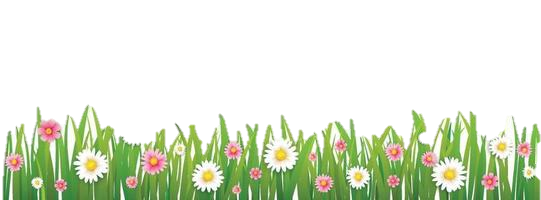 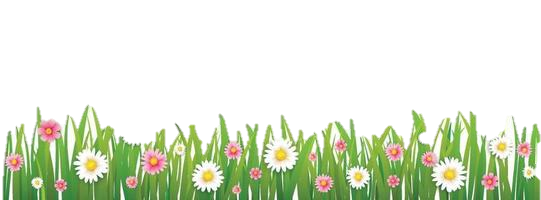 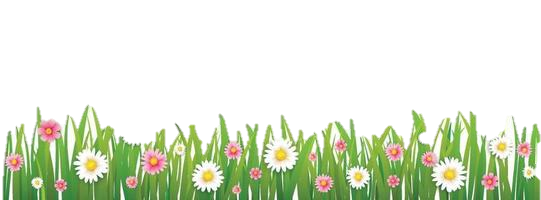 New Words
Expire is a verb
Expire – শেষ হওয়া
Expire – Become invalid; 
to become end of a period
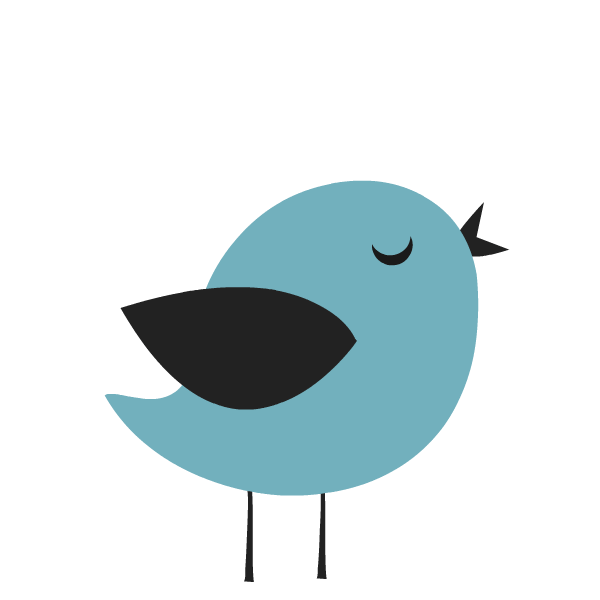 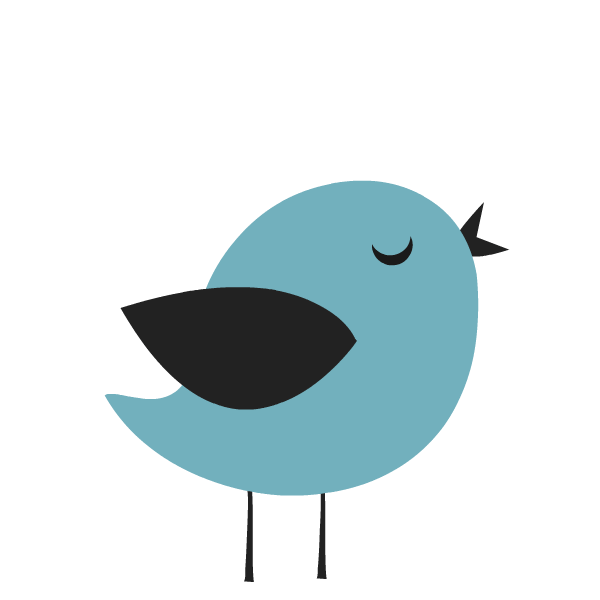 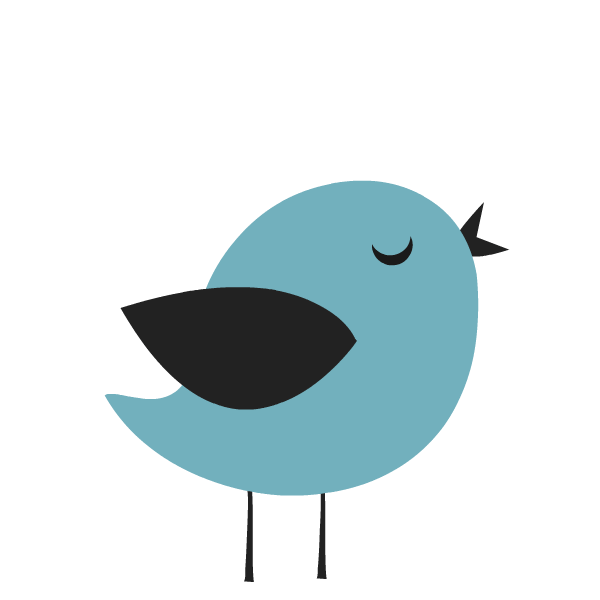 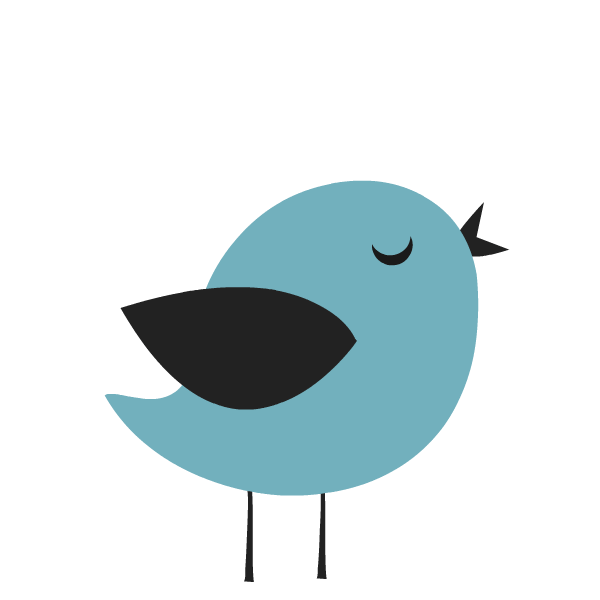 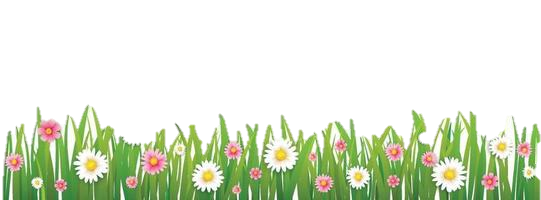 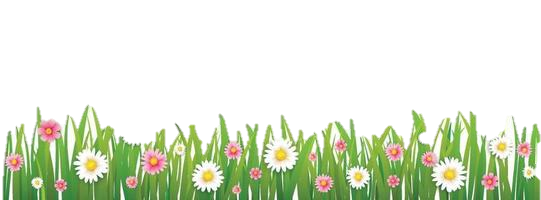 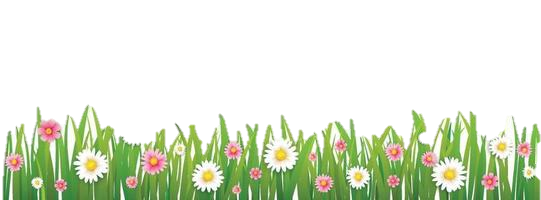 New Words
Signature is a noun
Signature – নাম
Signature – name / autograph / sign
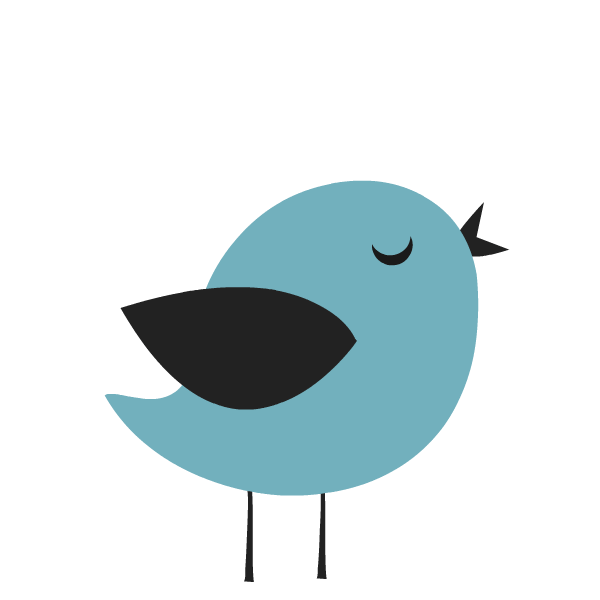 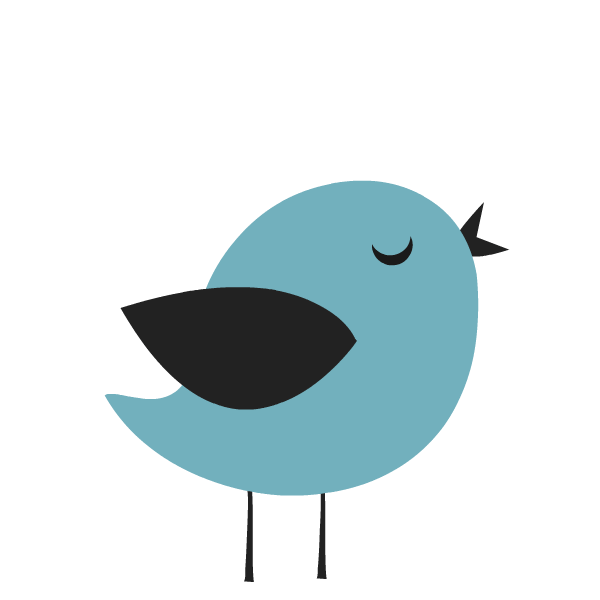 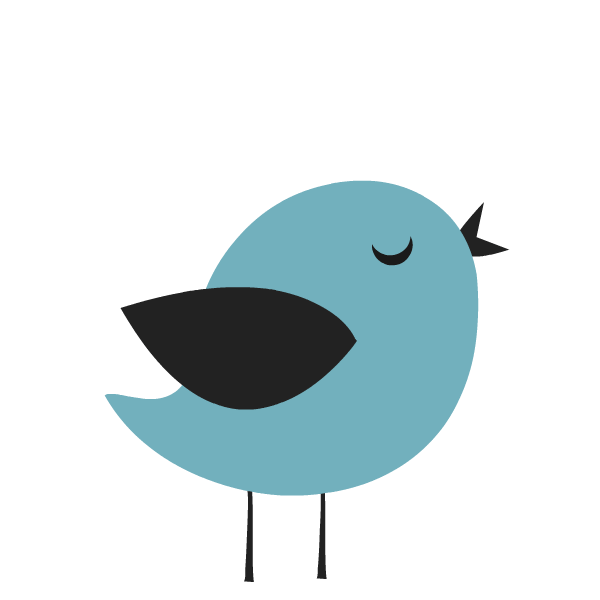 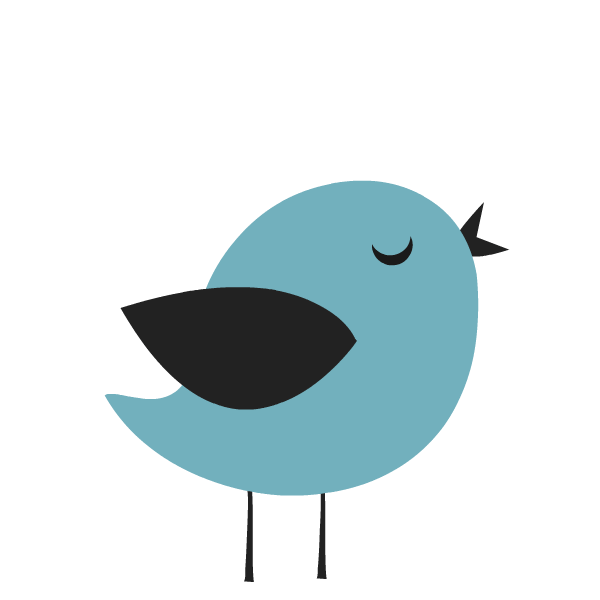 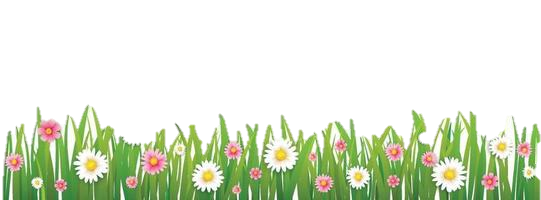 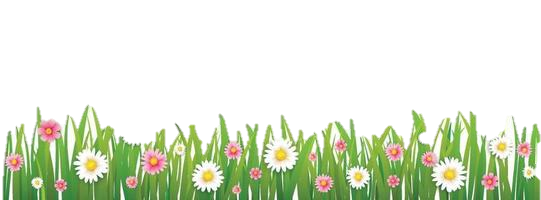 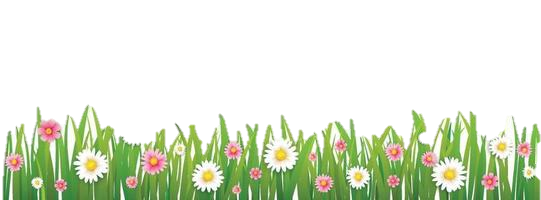 New Words
Return is a verb
Return – ফেরত দেওয়া
Return – arrival / coming back / homecoming
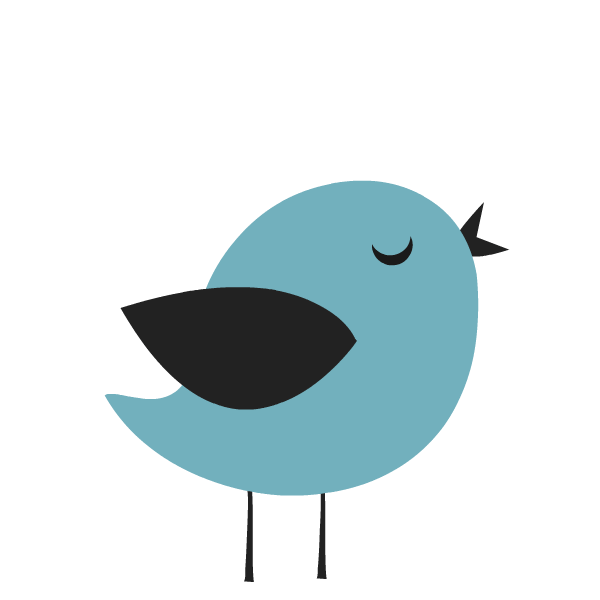 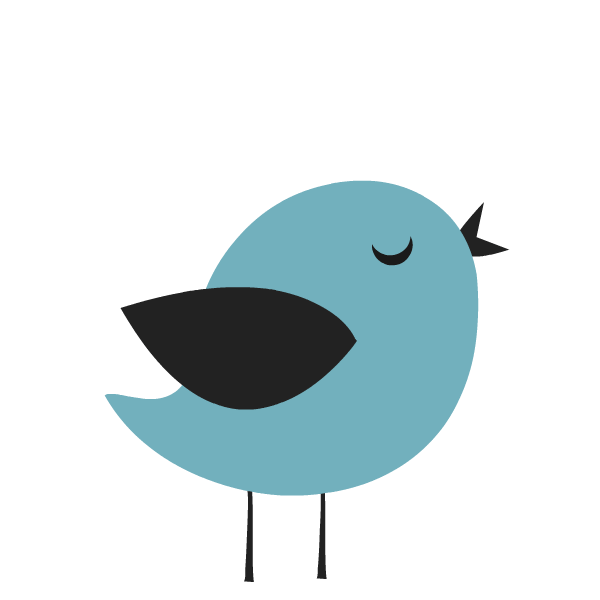 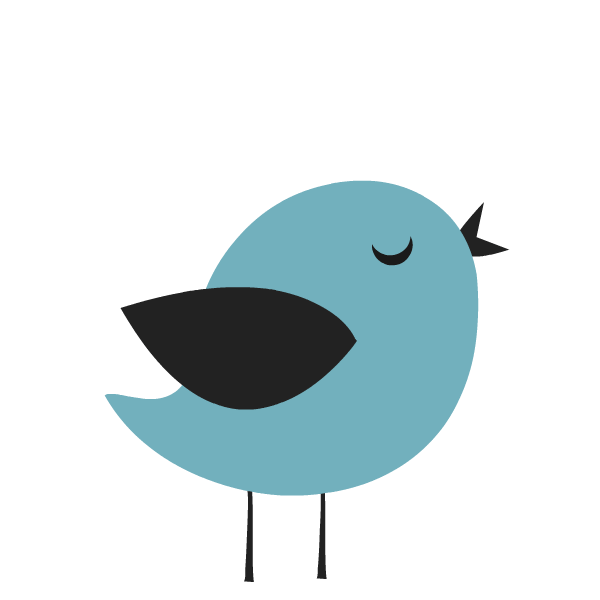 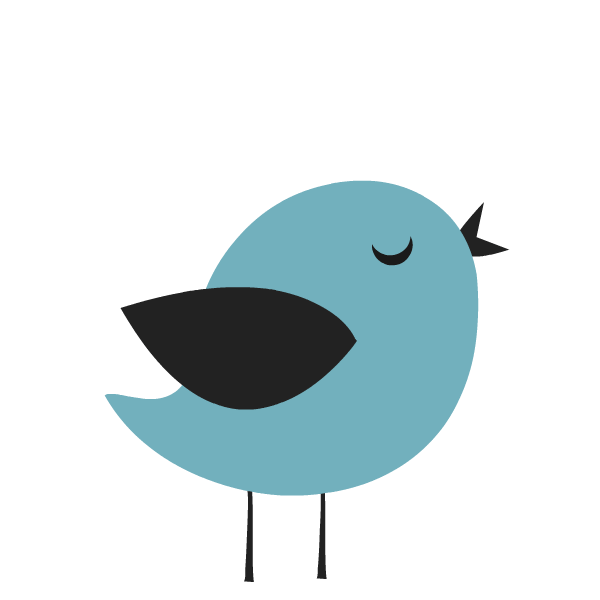 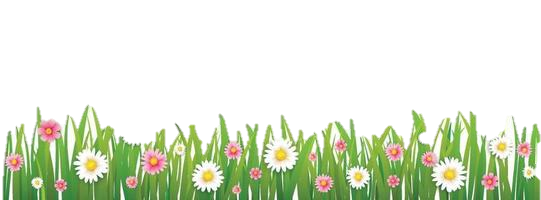 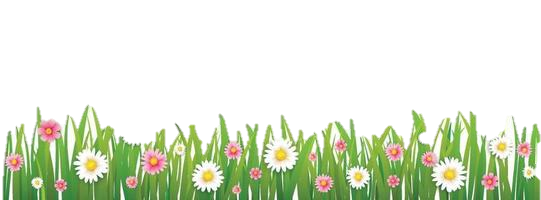 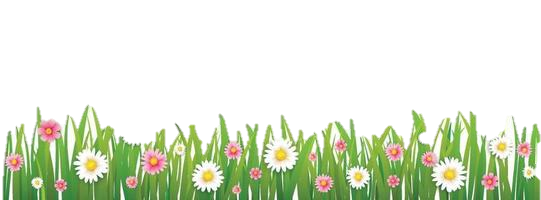 New Words
Address is a noun
Address – ঠিকানা
Address – name of place
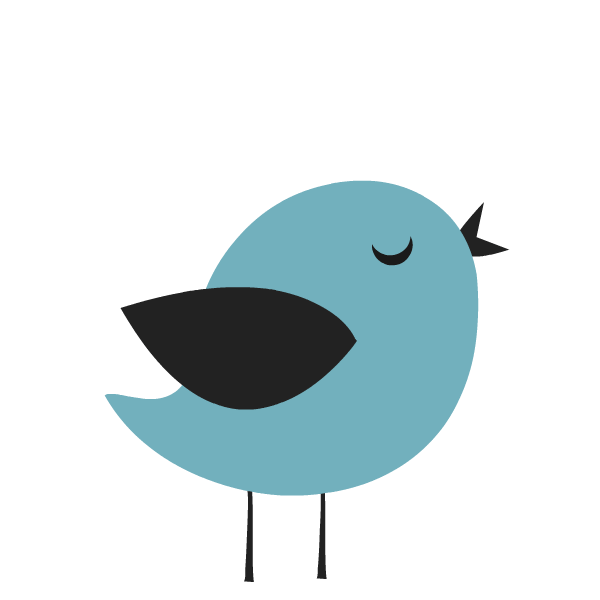 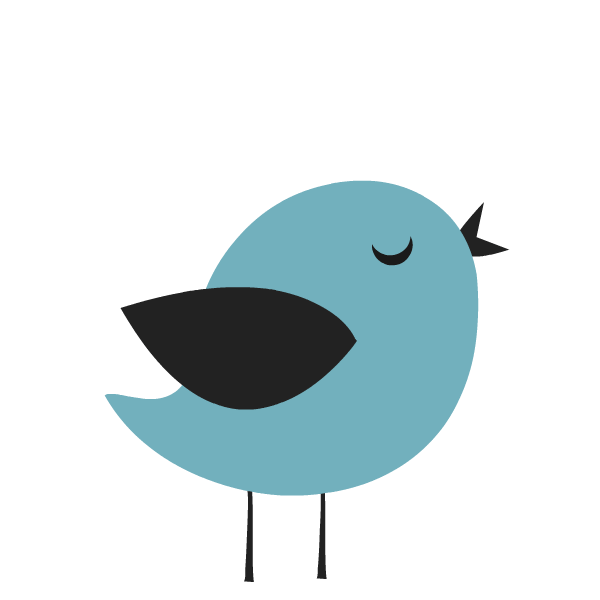 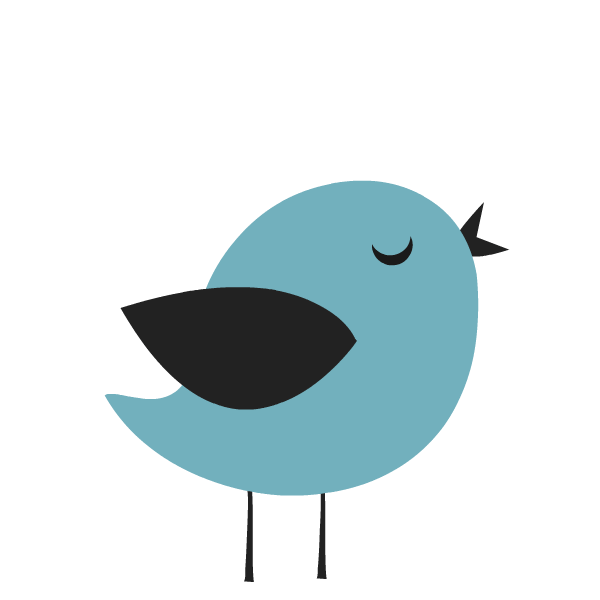 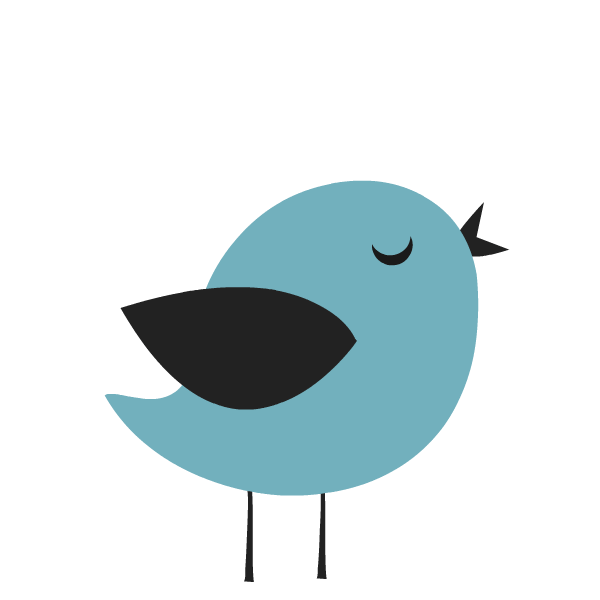 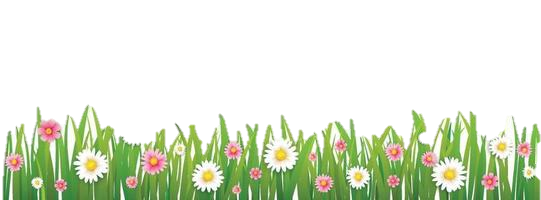 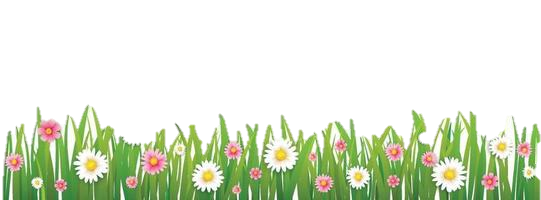 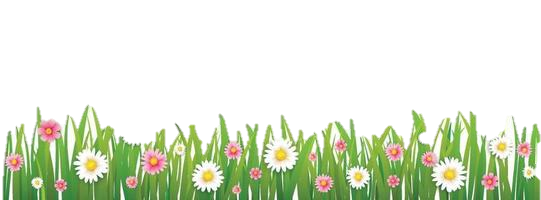 Pair work
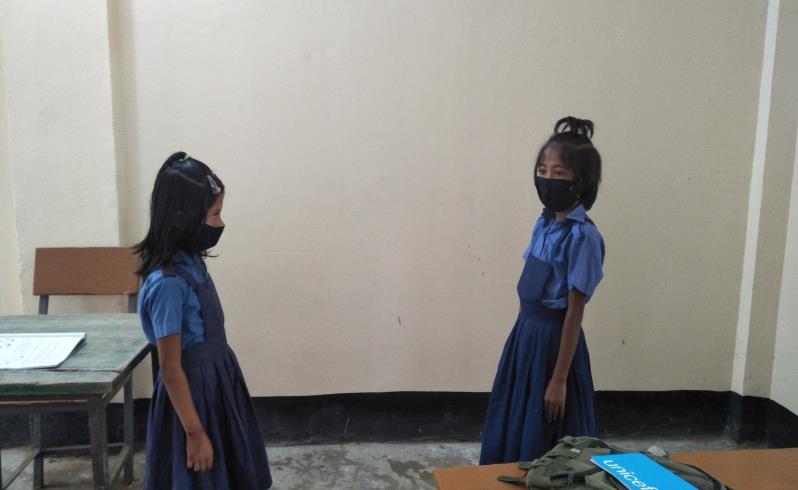 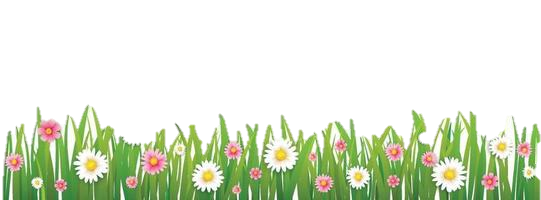 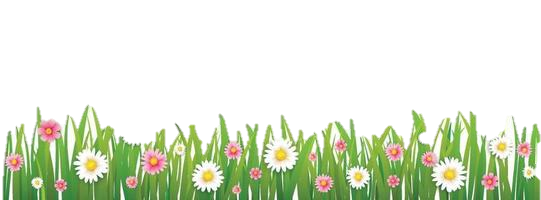 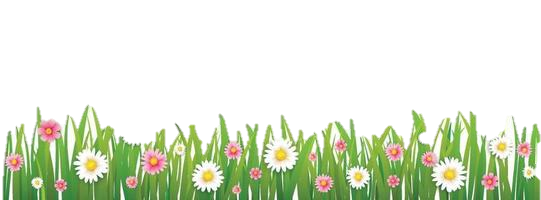 Read the text in pair. One will read and other will listen.
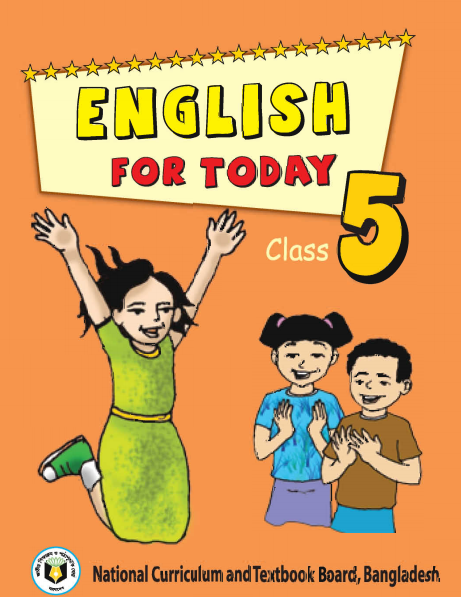 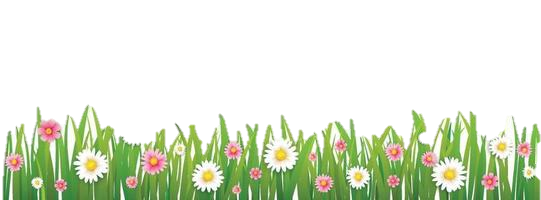 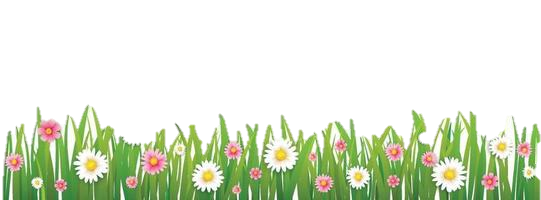 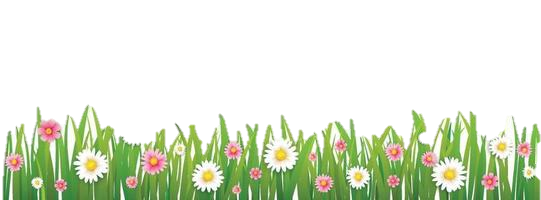 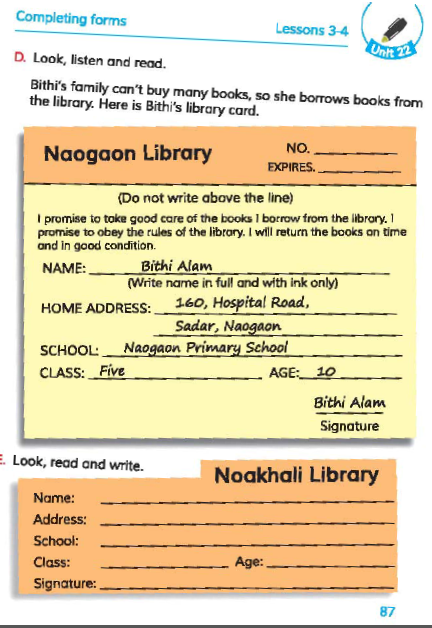 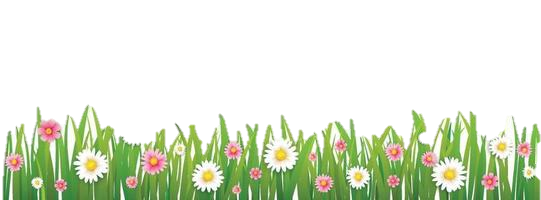 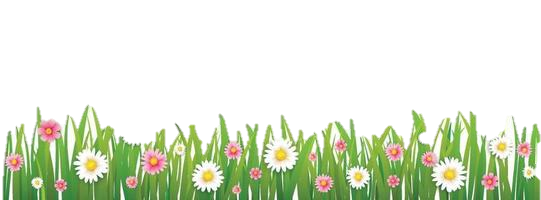 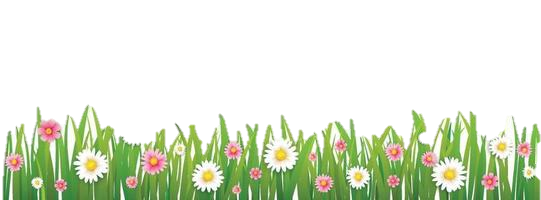 Group work
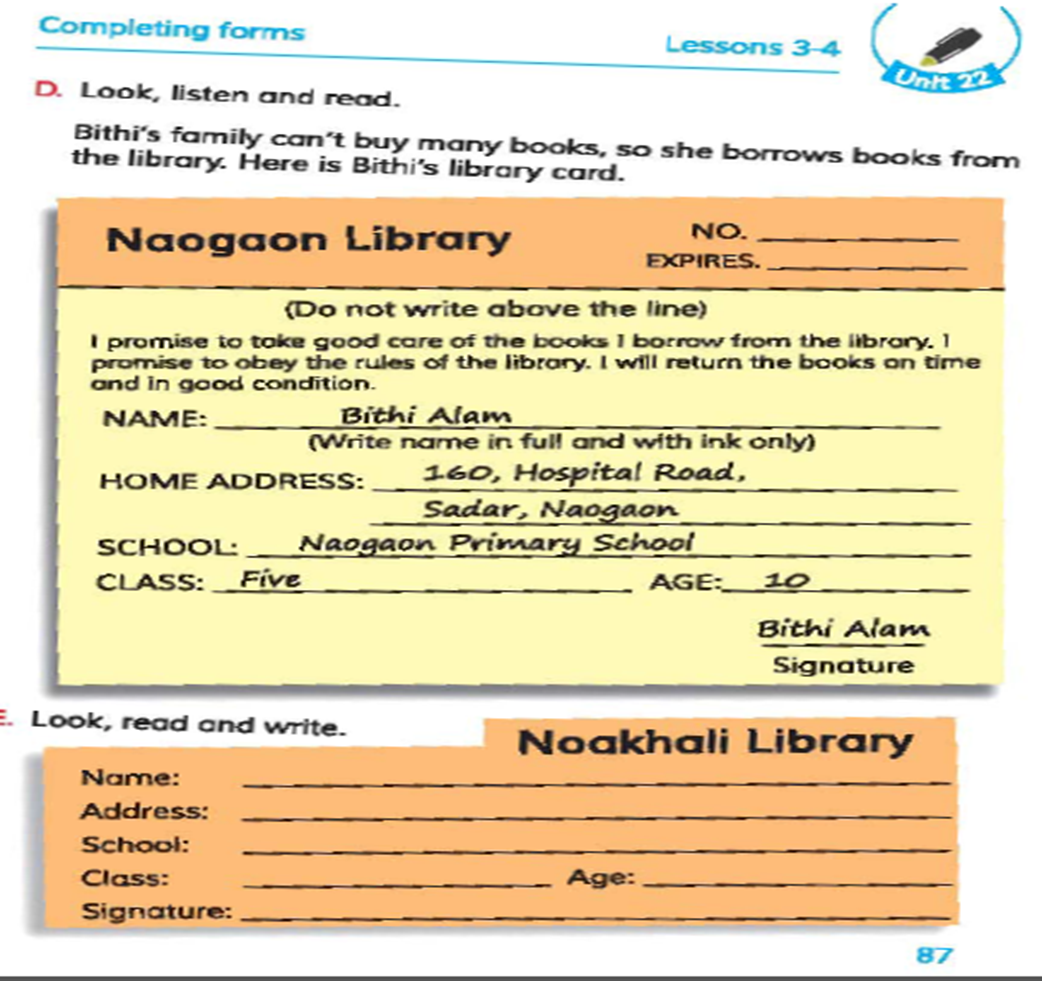 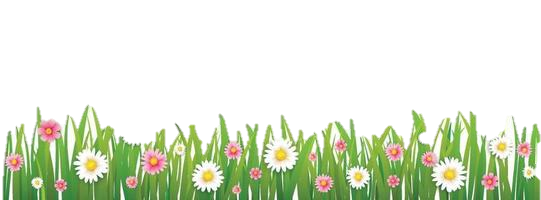 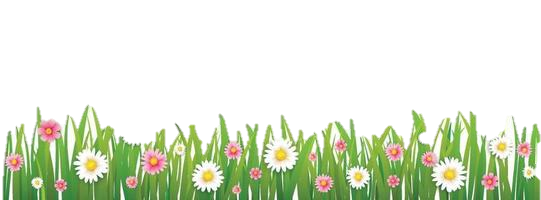 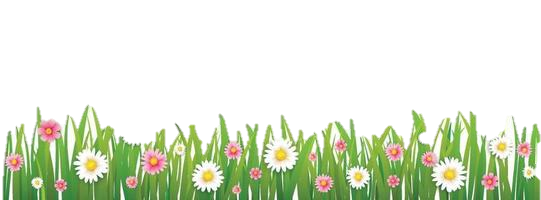 Group work (match your answer)
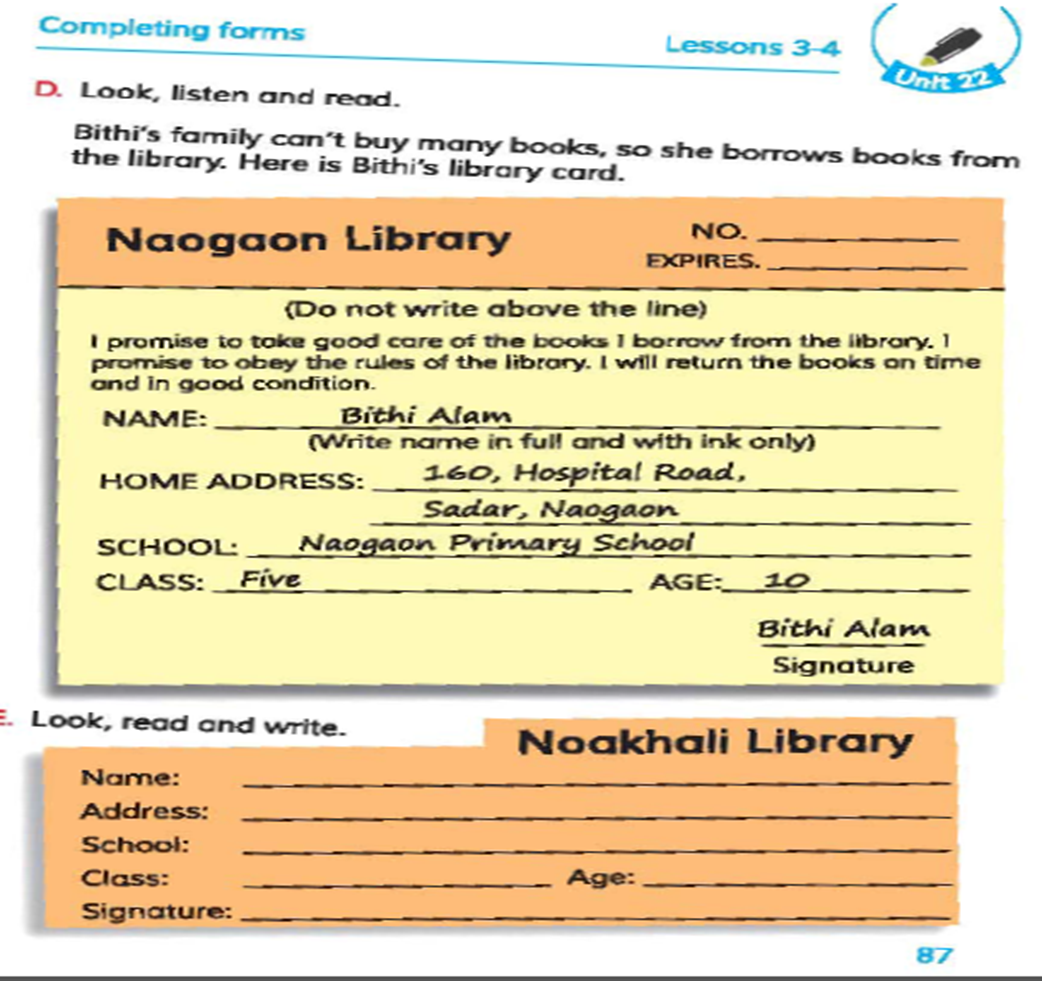 Karim Khan
College Road, Sadar, Noakhali.
Khonkarkhil Government Primary School.
Five				 10
Karim
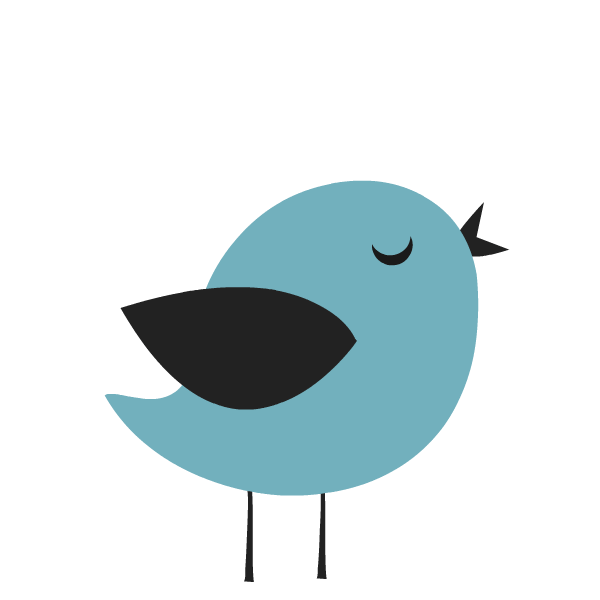 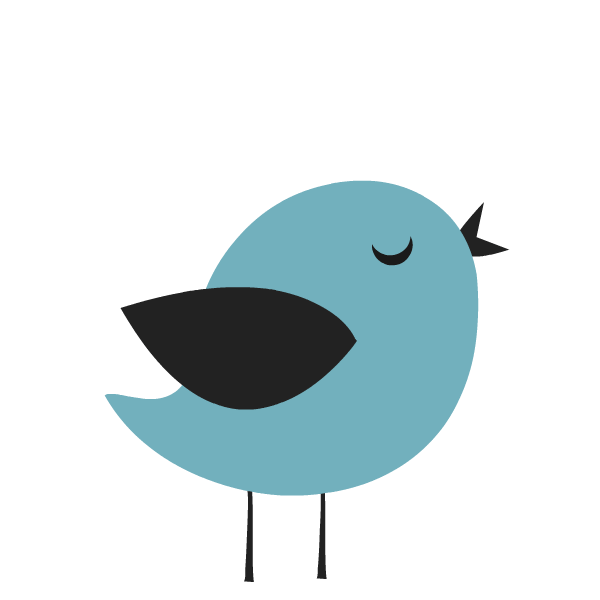 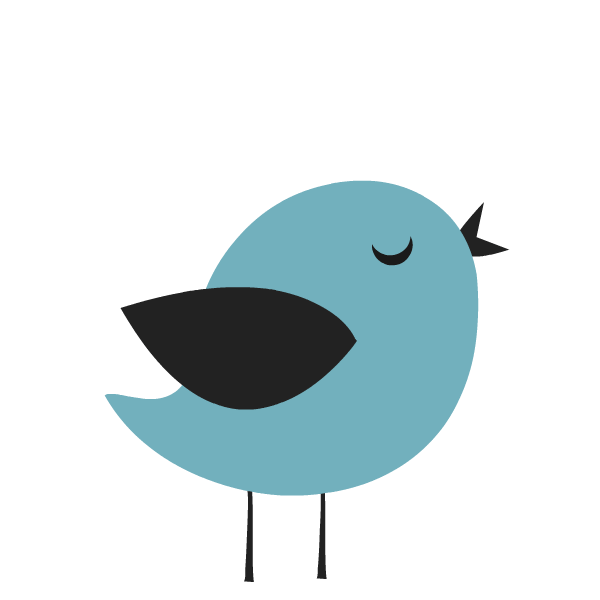 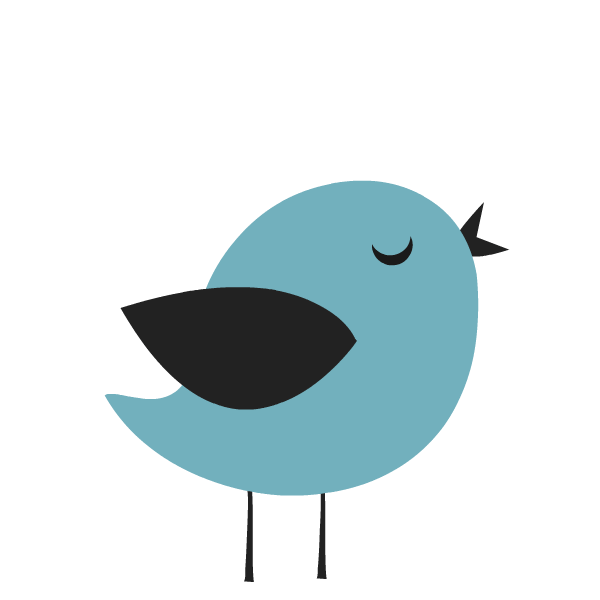 Evaluation
Complete the form with your own information:
Name: ________________________________
Address: ______________________________
School: _______________________________
Class:________________		Age: ________
Signature: ____________________
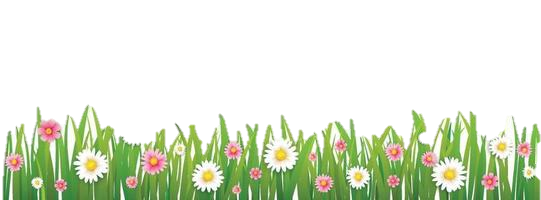 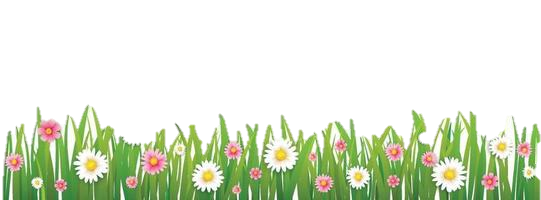 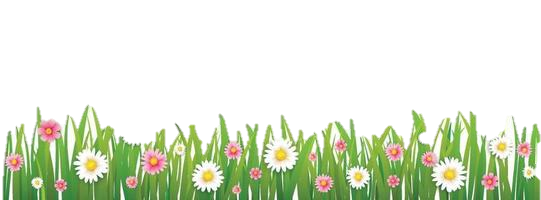 Home Work
Completing the form
Cox's Bazar Library
Name: --------------------------------------------------------------
Address: ----------------------------------------------------------
School: -------------------------------------------------------------
Class: ---------------------------	Age: -----------------------
Signature: -------------------
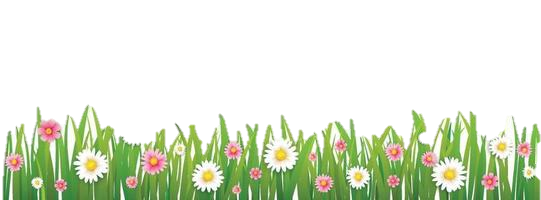 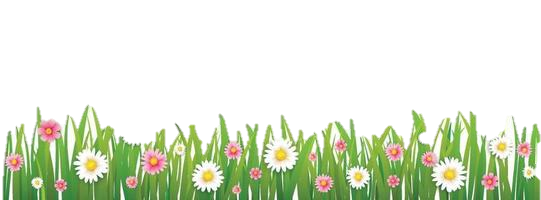 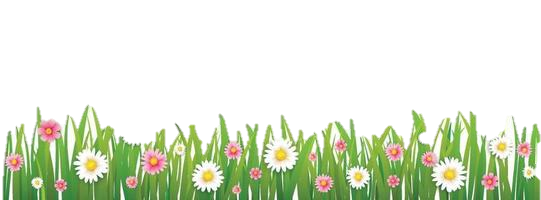 That's all for today
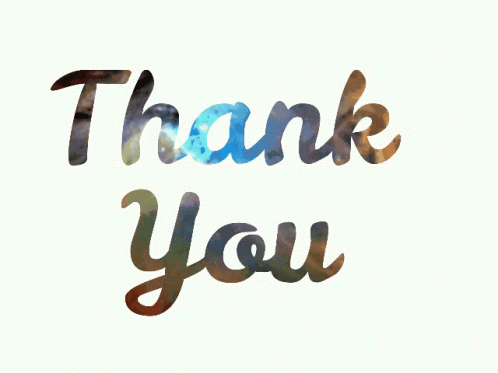 See you tomorrow